Webinar on COVID-19 Guidance for Early Learning and Care Contractors
Early Learning and Care Division and 
Fiscal and Administrative Services Division

Date:  December 4, 2020
Time:  10:00 AM–11:00 AM
Welcome and Introductions
2
Meeting Agenda
Introduction and Director's Welcome

Master Plan For Early Learning and Care (ELC)

CDE Guidance Work–What's New and What's Ahead

Program Quality Implementation (PQI) Updates

Fiscal Updates

Questions
3
Master Plan for Early Learning and Care
The Master Plan was released on December 1, 2020. The key objectives:
Improve the outcomes of infants and toddlers
Make quality early learning and care available to diverse  populations
Promote school readiness for all three-year-old children experiencing poverty and universally for all four-year-old children   
Growing the quality, size and stability of the ELC workforce
4
Master Plan for Early Learning and Care (2)
Master Plan Recommendations:
Provide High-Quality Preschool
Equitable Treatment of All Children
Support Children's Learning and Development by Enhancing Educator Competencies
Unify and Strengthen Programs and Services
Unify Funding to Advance Equity and Opportunity
Streamline Early Childhood Governance and Administration
5
CDE Recent and Upcoming Guidance
November 23 Email To Distribution List
California State Preschool Program (CSPP):  Transitional Kindergarten (TK) Eligible Children
Guidance on Family Fees
Photo Credit: St. Vincent’s Day Home; Oakland, CA
6
Program Quality Implementation (PQI) Updates
Continued Funding Application (CFA)
Program Quality Management Bulletin (MB)
Program Self-evaluation (PSE)
Improper Elimination Payments Recovery Improvement Act (IPERIA)
Transition to the California Department of Social Services (CDSS)
Photo Credit: University Preparation School at CSU Channel Islands; Camarillo, CA
7
COVID-19 Closures and Reimbursement
Direct Service Contractors with sites/classrooms not located on a Local Education Agency (LEA) Campus:

A signed Notification of Closure Due to a Public Health Order template
A copy of the local or state public health order
Distance learning plan and services

Direct Service Contractors with sites/classroom located on an LEA Campus:

Verification of Closures template, signed by the LEA governing authority 
Distance learning plan and services
8
Fiscal Updates: FY 2020-21 Attendance Reporting Reminders
9
Fiscal Updates: FY 2020-21 Days of Operation and Days of Enrollment Reporting Reminders
10
Fiscal Updates: Advance Payment to Alternative Payment (AP) Programs
To ensure cashflow meets immediate cash needs for increased cost of care for school-age children requiring full-time care and the extension of emergency childcare enrollments, CDNFS will advance additional funds to AP contractors
January 2021 payments will incorporate an advance amount equivalent to the calculated payment for January, February and March 2021
October 2020 expenditure data will be used to determine the payment amount
11
Fiscal Updates: Family Fees
In previous months, Child Development and Nutrition Fiscal Services (CDNFS) subtracted the amount reported on the line Waived Family Fees for Certified Children (September through June) from contractor reimbursement.
Beginning with the January 2021 payment, CDNFS will not reduce a contractor’s reimbursement based on the amount reported on this line. 
The amount reported on this line will be incorporated in the contractor's reimbursement calculation for all contract types.
12
Fiscal Updates: Stipends
Can the one-time provider stipends included in SB 820 be included as countable income in the 1099 tax forms?

The CDE is not in a position to give advice on whether the Internal Revenue Service (IRS) will ultimately view it as wage replacement or qualified relief. Please seek tax advice from a qualified professional.
13
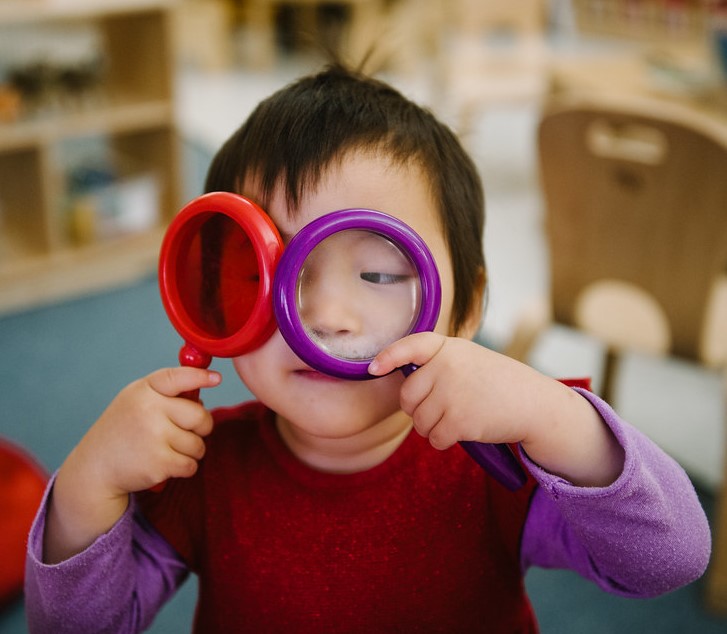 Questions
Photo Credit: Wu Yee Children’s Services (Infant/Toddler); San Francisco, CA
14
Resources
Webinar slides, MBs, Frequently Asked Questions (FAQs), can be found on the ELCD COVID-19 Guidance web page at: 
https://www.cde.ca.gov/sp/cd/re/elcdcovid19.asp

You may submit additional questions to the ELCD Emergency email inbox at:
ELCDEmergency@cde.ca.gov

To contact your assigned PQI Office Regional Consultant, a list of consultants can be found on the ELCD Consultant Regional Assignments web page at: 
https://www.cde.ca.gov/sp/cd/ci/assignments.asp
Consultants are most easily reached by email 
or by phone at 916-322-6233
15
Resources (2)
To contact your Child and Adult Care Food Program County Analyst, a list can be found at: 
https://www.cde.ca.gov/ls/nu/cc/cacfpcontact.asp [Link no longer available]
16
Closing
Photo Credit: Tulare City School District, Garden School; Tulare, CA
17